HAJDU Hajdúsági Ipari Zrt.
About the company
Energy-saving
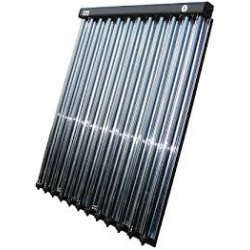 Since 1996, HAJDU has been producing solar collectors, since 2002 it has been supplying complete solar systems for hot water production and heating assistance.
For the second part of the century, purely HAJDU products can be used to provide a system where heating and hot water is provided by a combi buffer tank that is powered by a pelletized wood-fired boiler or condensing gas boiler and solar collectors for pre-heating the tank.
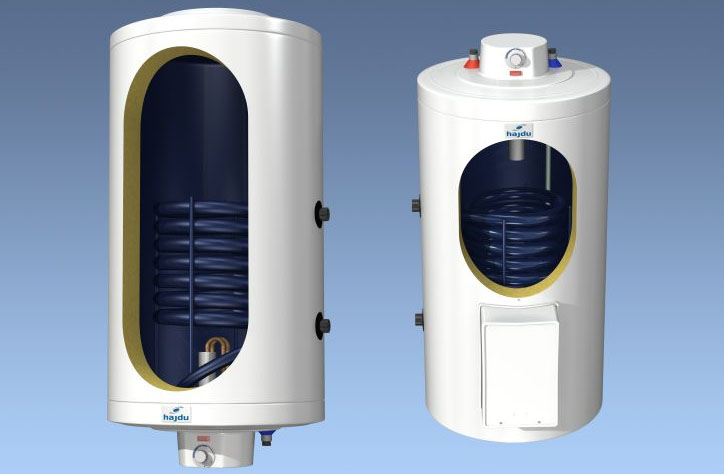 Products
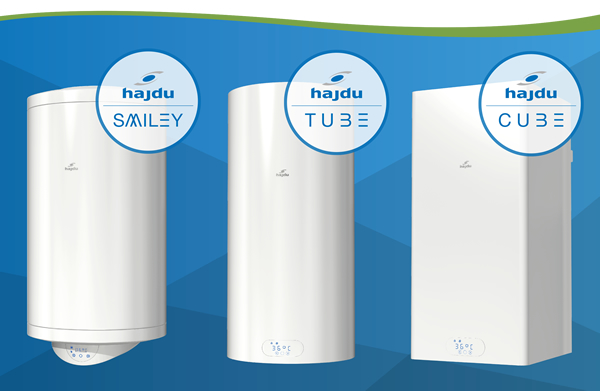 HAJDU Hajdúsági Ipari Zrt. manufactures and sells hot water tanks, water heaters, solar collectors, washing-machines and spin dryers.
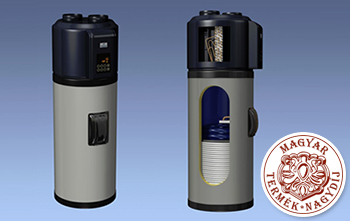 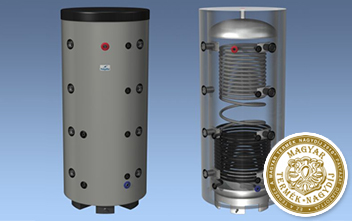